ДҮГНЭЛТ
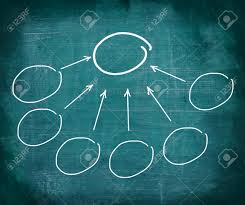 АНХААРАЛ ТАВЬСАНД
 БАЯРЛАЛАА